UE 2.4 S1Processus traumatiquesPromotion 2023/2026
DR NERGHES
CHIRURGIEN ORTHOPEDISTE TRAUMATOLOGUE
CENTRE HOSPITALIER DE SARREBOURG
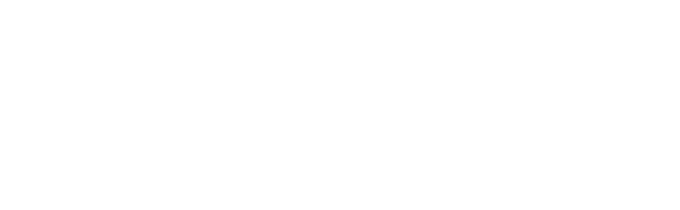 :
TRAUMATOLOGIE MEMBRE SUPÉRIEUR :
L'EPAULE
Épaule
Les Fractures
  Omoplate
  Clavicule
	 Humérus (extrémité  supérieure)

 Les Luxations
  Omo-humérale
 Acromio-claviculaire
3
Fracture Omoplate
De la glène ou du col
 Retentissement sur l’articulation
 Parfois réduction chirurgicale
+ ostéosynthèse

Du corps
 Rares
 Souvent choc violent
 Traitement fonctionnel
4
Fracture Omoplate
Cas particulier des Fractures du rebord articulaire
Luxation associée
Cause d’irréductibilité  Récidive de luxation
5
Fracture clavicule
Chute
 Sur la main  (mécanisme indirect)
 sur le moignon  de l’épaule (vélo++)
Fréquente chez l’enfant  ( Obstétricale (5-25/1000))
6
Fracture clavicule
Diagnostic clinique aisé
 Douleur
 Hématome
 +/- Déplacement

 Radiographie de Face
 Localisation
 Nb de traits
 Déplacement
7
Fracture clavicule
Déplacement
8
Fracture clavicule
Complications
 Initiales
Ouverture cutanée
Lésions Vasculo-nerveuses
Pneumothorax

Tardives
Cal vicieux
Pseudarthrose
9
Fracture clavicule
Traitement Orthopédique
 Écharpe
 Anneaux
Traitement Chirurgical
 Plaque vissée
 Broche
10
Fracture clavicule
Traitement Orthopédique
11
Fracture clavicule
Traitement Chirurgical
Dans les fractures très déplacées, avec risque  d’ouverture cutanée
Par broches, plaques…
12
Fracture clavicule
Traitement Chirurgical
Au 1/4 externe
13
Fracture clavicule
] Consolidation
Cal souvent hypertrophique (conséquence esthétique  mais pas fonctionnelle)
14
Piège...
Luxation sterno-claviculaire
Rare (choc violent-moto)
Peu visible à la Radiographie (scanner)
Peut comprimer les gros troncs vasculaires, trachée,  œsophage, dans sa forme postérieure
15
Disjonction acromio-claviculaire
Choc direct
Accidents sportifs
16
Disjonction acromio-claviculaire
3 stades
 Stade 1 : entorse simple
 Stade 2 : rupture du ligament
acromio-claviculaire

Stade 3 : en plus, ruptures des  Ligaments	coraco--claviculaires
17
Disjonction acromio-claviculaire
Diagnostic
 Clinique
signes superposables aux stades
Simple douleur à la mobilisation et à la pression
2.	+ Déformation avec « touche de piano »
3.	+ Tiroir claviculaire antéro-postérieur
18
Disjonction acromio-claviculaire
Diagnostic
 Radiographie de préférence de face comparatives
19
Disjonction acromio-claviculaire
Traitements
 Orthopédique :
Simple écharpe (environ 3 sem)
 Chirurgical :
Broches
Réfection des ligament
Plasties ligamentaires
20
Disjonction acromio-claviculaire
Traitement chirurgical
 Brochage-  Haubannage
Ligament prothétique
21
Disjonction acromio-claviculaire
Indications

 Selon les stades

1 & 2	: Traitement orthopédique

3	souvent chirurgical
22
Luxation Omo-Humérale
Luxation Antérieure
 Fréquente chez l’homme adulte
Accident de sport
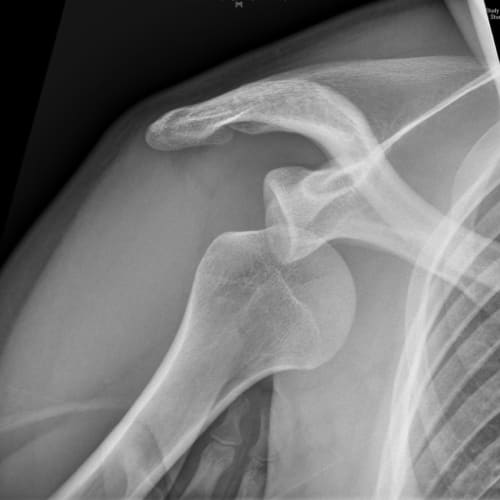 23
Luxation Omo-Humérale
Luxation Antérieure – Mécanismes
  Chute sur la paume de la main,  membre en rétro-pulsion et RE
  Abduction + RE forcée
  Traction sur le membre  en Abduction-RE
  Choc direct (+rare)
24
Luxation Omo-Humérale
Luxation Antérieure – Diagnostic

 Douleur++
 Impotence fonctionnelle
 Abduction	irréductible
 Signe de l’épaulette
 Galbe de l’épaule a disparu
 Vacuité de la région sous-acromiale
25
Luxation Omo-Humérale
Avant toute manœuvre de réduction :

 Pouls radial et cubital
 Mobilité et sensibilité des doigts
 Sensibilité du moignon de l’épaule
 Radiographie : Face stricte
Confirme le diagnostic
Recherche les lésions osseuses associées
26
Luxation Omo-Humérale
Lésions osseuses associées
Fract Trochiter
Éculement glène
27
Luxation Omo-Humérale
Réduction
Contention
Rééducation
28
Luxation Omo-Humérale
50% de récidive  Après
une luxation antérieure  de l’épaule

...
29
Luxation Omo-Humérale
Luxation Postérieure
 <5% des luxations de l’épaule
 Sports, Accident du Travail (échaffaudages)
 Epilepsie

Chute sur la paume de la main avec RI forcée du bras

50% passent inaperçues en urgence
30
Luxation Omo-Humérale
Luxation Postérieure
 2-4% des luxations → risque de retard de diagnostic
 Impotence fonctionnelle
 Attitude en Adduction-RI
 RE impossible
 Peu ou pas de déformation
31
Luxation Omo-Humérale
Luxation Postérieure
 Rx	Face
(recherche du double contour)

 Rx Profil
Scanner
32
Luxation Omo-Humérale
Luxation Postérieure
 Réduction sous anesthésie
 Immobilisation 30 à 45 jours (appareil thoraco-brachial  en Abduction-RE)
 Rééducation (raideur++)

Evolution rare vers l’instabilité
33
Fractures extrémité supérieure de  l’humérus
Grande fréquence
Sujet âgé + Enfants
Multiples aspects
34
Fractures extrémité supérieure de  l’humérus
Classifications basées sur la situation des 4  segments qui forment l’épiphyse humérale  supérieure
35
Fractures extrémité supérieure de  l’humérus
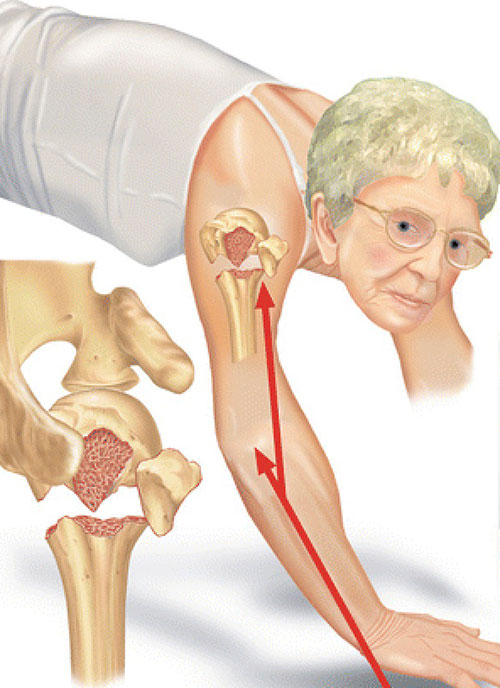 Mécanismes
 Chute sur l ’épaule
 Trauma indirect
36
Fractures extrémité supérieure de  l’humérus
Diagnostic
 Douleur
 Déformation (dans les fractures en abduction)
 Ecchymose
 Recherche de complications initiales
 Vaisseaux sanguins - Nerfs
 Cutanées
 Musculaires
37
Fractures extrémité supérieure de  l’humérus
Diagnostic	radiographique (Rx)
 Analyser les traits de fracture  et les compter

Scanner
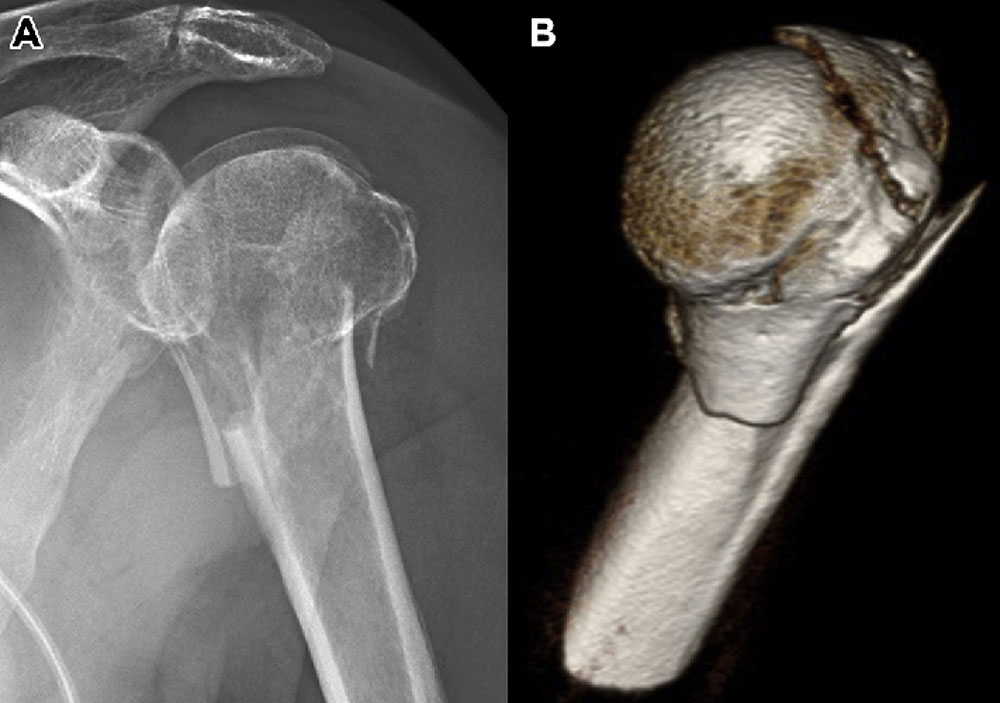 38
Fractures extrémité supérieure de  l’humérus
Traitement Orthopédique
 Fracture non déplacées : bandage 30j + rééducation  douce a/c J15
Fractures déplacées :
 Réduction s/s AG
39
Fractures extrémité supérieure de  l’humérus
Réduction orthopédique suivie d’immobilisation  stricte 1 mois
40
Fractures extrémité supérieure de  l’humérus
Traitement Chirurgical
Broches
Vis
Plaques
Faisceaux de clous élastiques
Clous
Prothèses
41
Fractures extrémité supérieure de  l’humérus
Traitement Chirurgical
 Installation
42
Fractures extrémité supérieure de  l’humérus
Traitement Chirurgical
Broches
43
Fractures extrémité supérieure de  l’humérus
Traitement Chirurgical
 Faisceaux de clous élastiques  (Hacketal)
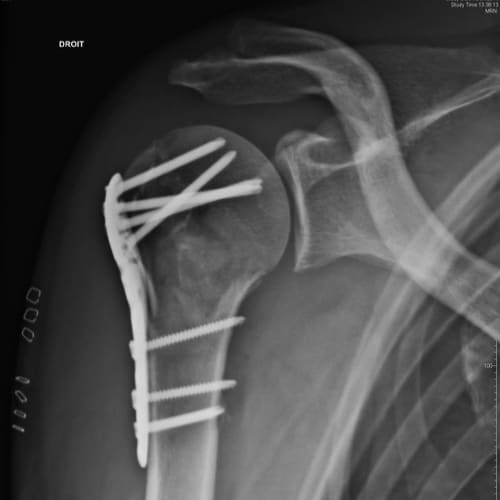 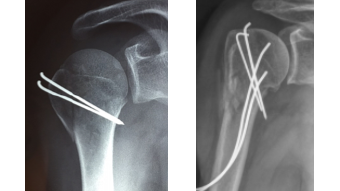 44
Fractures extrémité supérieure de  l’humérus
Traitement Chirurgical
 Clous
45
Fractures extrémité supérieure de  l’humérus
Traitement Chirurgical
Prothèses
46
Fractures extrémité supérieure de  l’humérus
Evolution-Complications
 Nécrose de la tête humérale (1%)
 Pseudarthroses (rares)
 Arthrose omo-humérale ++
Raideur articulaire
Cal vicieux (surtout gênant pour la coiffe des  rotateurs)
47
Fractures extrémité supérieure de  l’humérus
Chez l’enfant
 Traits parfois difficile à voir
 Ne pas confondre avec le CC  (Radiographies comparatives)
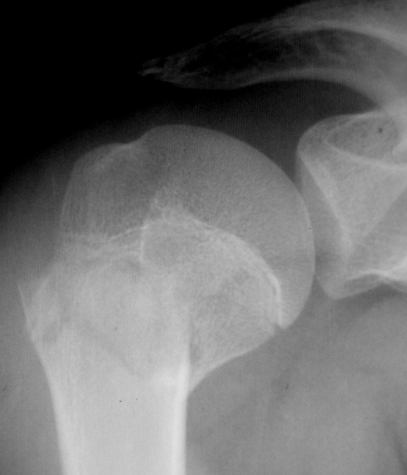 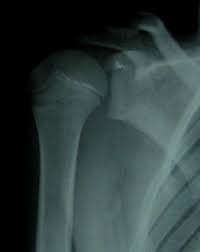 48
Fractures extrémité supérieure de  l’humérus - A EVITER
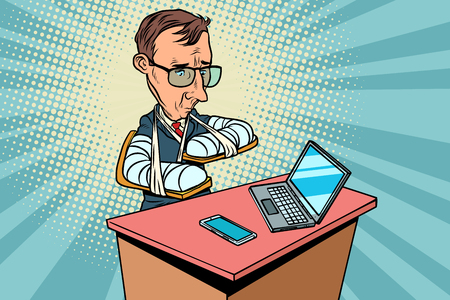 49